November 2022
Channel Information Feedback for Smooth Beamforming
Date: 2022-11-03
Authors:
Slide 1
Eunsung Jeon, Samsung
November 2022
Introduction
Beamforming is a key solution that can achieve one of the goals for UHR. - Increase throughput including at different SNR levels
However, it still needs improvement to combine with the channel smoothing [1].
Channel smoothing can enhance the PER performance by about 1~2dB especially for low (or mid) SNR regions, under the condition that channel frequency response is smooth.
The risk of combination with the beamforming is due to the existence of discontinuities in the beam-steering matrix across subcarriers.
If Beamformed field is set to 1 in EHT-SIG, the receiver should not perform the channel smoothing. 
In this contribution, we analyze why discontinuities occur in the beam-steering matrix.
Based on the analysis, we introduce to feedback of channel information to resolve the discontinuity for UHR.
Slide 2
Eunsung Jeon, Samsung
Nov. 2022
Recap: Compressed Beamforming Feedback
Slide 3
Eunsung Jeon, Samsung
November 2022
Slide 4
Eunsung Jeon, Samsung
November 2022
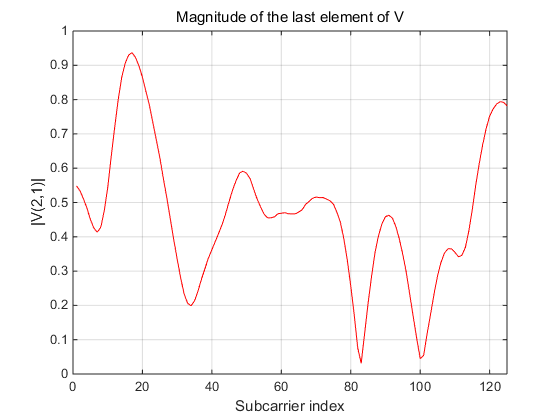 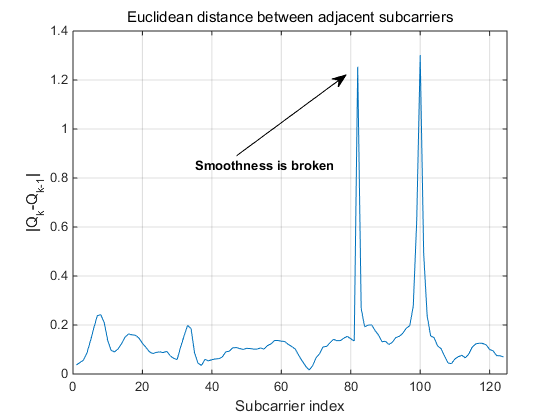 Slide 5
Eunsung Jeon, Samsung
November 2022
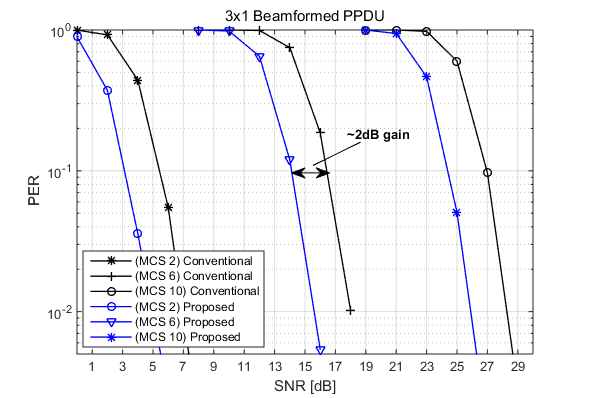 Slide 6
Eunsung Jeon, Samsung
November 2022
Analysis on discontinuity
The column-wise phase shift operation is the one reason that incurs the discontinuity in the beam-steering matrix.
In addition, if two singular values are closer to each other in the SVD operation, the discontinuity happens between two adjacent beam-steering matrices [2].
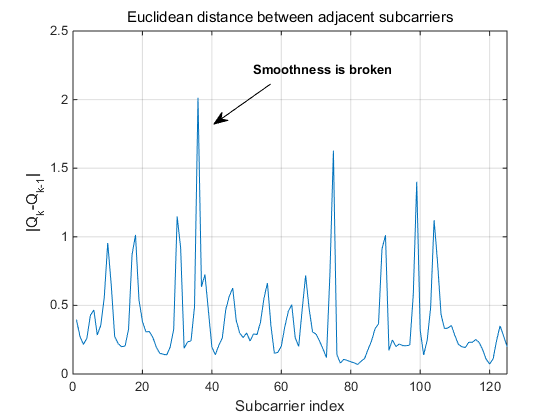 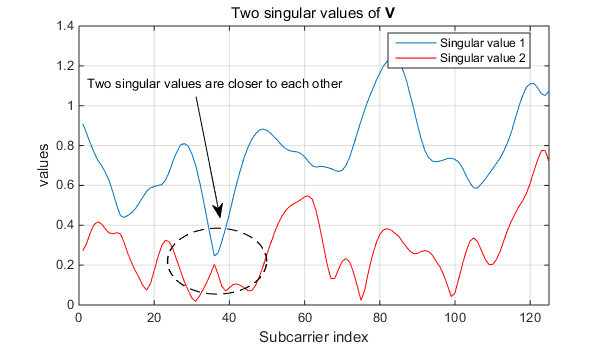 Slide 7
Eunsung Jeon, Samsung
November 2022
Slide 8
Eunsung Jeon, Samsung
November 2022
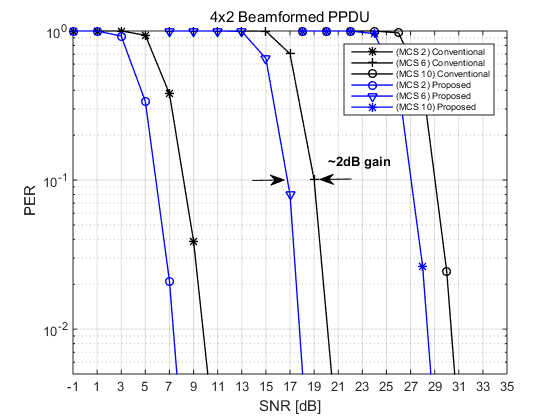 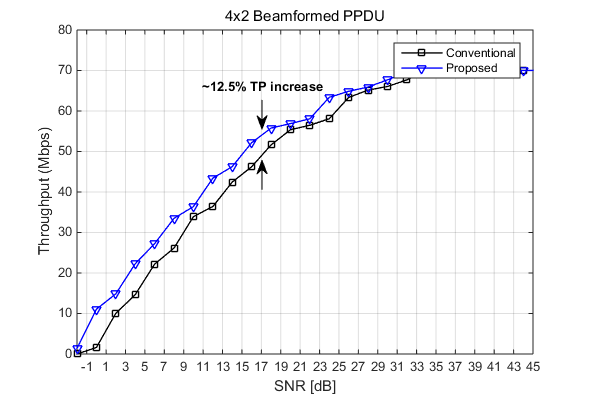 Slide 9
Eunsung Jeon, Samsung
November 2022
Remarks
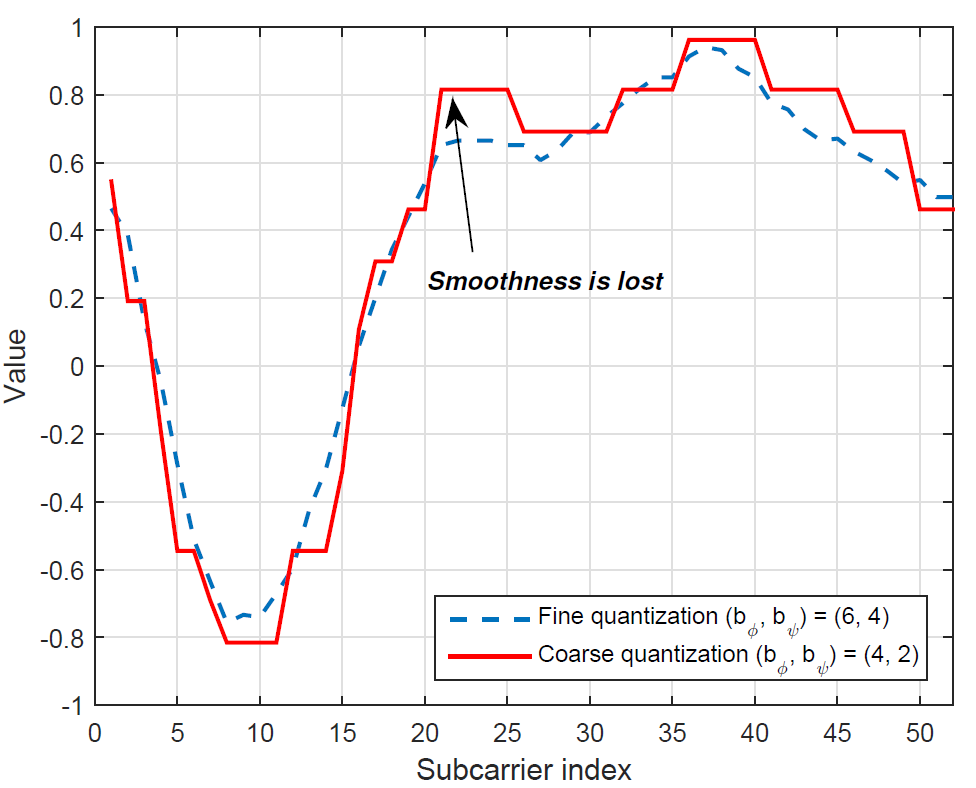 Slide 10
Eunsung Jeon, Samsung
November 2022
Summary
Slide 11
Eunsung Jeon, Samsung
November 2022
SP
Do you agree to improve the compressed beamforming feedback scheme for channel smoothing in UHR?
Baseline: 11be feedback scheme
This SP is for information gathering.



Y/N/A:
Slide 12
Eunsung Jeon, Samsung
November 2022
Reference
[1] 802.11-22/1392r0, Beamforming Improvement for UHR, Samsung. 
[2] J. S. Sadowsky, T. Yamaura and J. Ketchem, “WWiSE Preambles and
MIMO Beamforming,” IEEE, Tech. Rep. 802.11-05/1635r1, Jan. 2005.
[3] E. Jeon, M. Ahn, S. Kim, W. B. Lee and J. Kim, "Joint Beamformer and Beamformee Design for Channel Smoothing in WLAN Systems," in Proc. IEEE 92nd Veh. Technol. Conf. (VTC2020-Fall), Nov. 2020, pp. 1-6.
[4] F. Jiang, Q. Li and X. Chen, “Channel Smoothing for 802.11ax Beamformed MIMO-OFDM”, IEEE Comm. Lett., vol. 25, no. 10, Oct. 2021.
Slide 13
Eunsung Jeon, Samsung